Autonomic Nervous System (ANS)
ANS consists of _________________________ that 
Innervate smooth and cardiac muscle, and glands

Make adjustments to ensure optimal support for body activities

Operate via _

Also called involuntary nervous system or general visceral motor system
Somatic Versus Autonomic Nervous Systems
Both have motor fibers

Differ in
 
Efferent _____________________________ and ganglia
________________________________________ to neurotransmitters
Effectors
Somatic nervous system
 

ANS
 
Smooth muscle
Efferent Pathways and Ganglia
Somatic nervous system
Cell body in _
thick, ________________________________, group A fiber 
extends in _________________________________________ to skeletal muscle
Efferent Pathways and Ganglia
ANS pathway uses two-neuron chain

 
has a thin, lightly myelinated preganglionic axon. 

2. Postganglionic (ganglionic) neuron in    autonomic ganglion outside CNS 
	has __________________________________ postganglionic axon that extends to effector organ
Neurotransmitter Effects
Somatic nervous system

________ somatic motor neurons release _

Effects ___________________________________ stimulatory

ANS

_____________________________________fibers release _

____________________________________________ fibers release _____________________________________________ or ACh at effectors

Effect is either stimulatory or inhibitory, depending on type of receptors
Overlap of Somatic and Autonomic Function
Most spinal and many cranial nerves contain ________________________ somatic and autonomic fibers

Adaptations usually involve both skeletal muscles and visceral organs
Divisions of the ANS
Sympathetic division
Parasympathetic division

Dual innervation
~ All visceral organs served by both divisions, _

__________________________________ between two divisions maintains homeostasis
Role of the Parasympathetic Division
Promotes _______________________________ and conserves body energy
Directs _

As in person relaxing and reading after a meal
Blood pressure, heart rate, and respiratory rates are _ 
Gastrointestinal tract activity _
Pupils constricted; lenses accommodated for close vision
Role of the Sympathetic Division
Mobilizes body during activity; “____________________________" system

_______________________________ , excitement, ____________________________, embarrassment
___________________________ heart rate
 
cold, sweaty skin
Role of the Sympathetic Division
During ________________________ physical activity
Shunts blood to skeletal muscles and heart
 
Causes liver to release _
Parasympathetic (Craniosacral) Division
____________________________________ from brain stem and sacrum

Extend from CNS almost to _

Synapse with postganglionic neurons in __________________________________________ close to/within target organs

_________________________ postganglionic fibers synapse with _
Cranial Part of Parasympathetic Division
Cell bodies in _

Preganglionic fibers in  
Oculomotor nerves 
 
 
stimulate large glands in head
Glossopharyngeal nerves 
_________________________________________ salivary glands
Vagus nerves 
neck and nerve plexuses for most _
Sacral Part of Parasympathetic Division
Serves ________________________________ and distal half of large intestine
From neurons in lateral gray matter of S2-S4
Axons travel in _

Synapse with 
__________________________________ in pelvic floor
Intramural ganglia in walls of distal half of large intestine, urinary bladder, ureters, and reproductive organs
Sympathetic (Thoracolumbar) Division
Preganglionic neurons are in _

Form ___________________________________ of spinal cord

_____________________________ fibers pass through _______________________  rami communicantes and enter sympathetic trunk (chain or paravertebral) ganglia
Sympathetic Trunks and Pathways
____________________________________ vary in size, position, and number
There are 23 paravertebral ganglia in the sympathetic trunk (chain)
 3 cervical
 11 thoracic
 4 lumbar
 4 sacral
 1 coccygeal
Sympathetic Trunks and Pathways
Upon entering sympathetic trunk ganglion short preganglionic fiber may
Synapse with ganglionic neuron in _
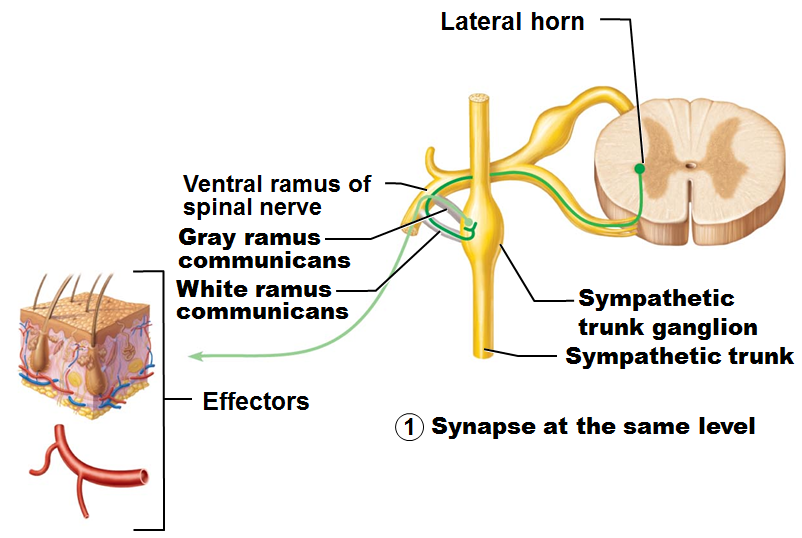 Sympathetic Trunks and Pathways
Upon entering sympathetic trunk ganglion short preganglionic fiber may
2.  __________________________________ sympathetic trunk to synapse in another trunk ganglion
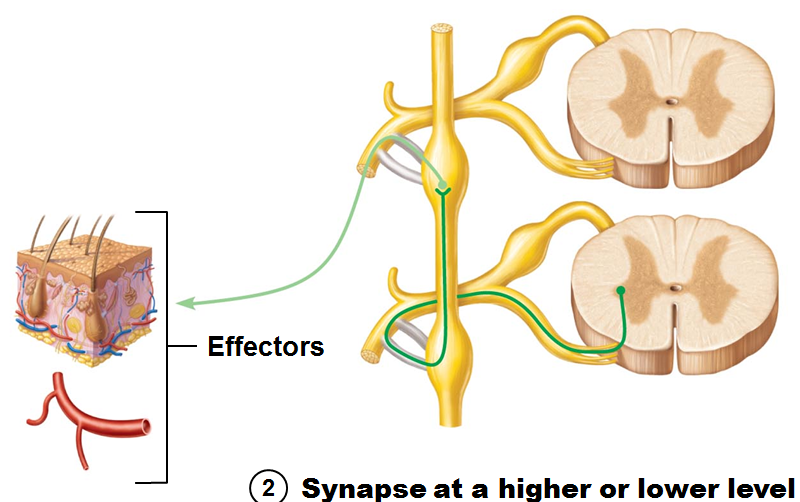 Sympathetic Trunks and Pathways
Upon entering sympathetic trunk ganglion short preganglionic fiber may
3.  Pass through trunk ganglion and _______________________________________ (only in abdomen and pelvis)
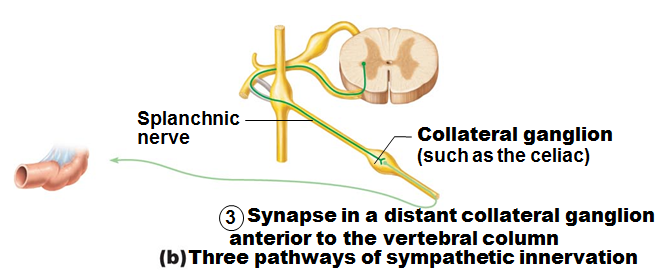 Visceral Reflexes
Visceral reflex arcs have ____________________________ as somatic reflex arcs
But visceral reflex arc has _

Visceral pain afferents travel along same pathways as somatic pain fibers, contributing to phenomenon of _
Neurotransmitters
_________________________________ release neurotransmitter _
All ANS preganglionic axons
All parasympathetic postganglionic axons at effector synapse
__________________________________ fibers release neurotransmitter _
Most ___________________________________________ axons
Exception: sympathetic postganglionic fibers secrete ACh at _
Receptors for Neurotransmitters
Cholinergic ________________________ for ACh

_____________________________________ receptors for NE
Cholinergic Receptors
Two types of _________________________ bind ACh
 
 

Named after drugs that bind to them and mimic ACh effects
Nicotinic Receptors
Found on
Sarcolemma of skeletal muscle cells(Chapter 9) at _
__________ ________________________ neurons (sympathetic and parasympathetic) 
Hormone-producing cells of _

Effect of ACh at nicotinic receptors is _ 
Opens ion channels, depolarizing postsynaptic cell
Muscarinic Receptors
Found on
All _______________________________ cells stimulated by ________________________________________ fibers
Effect of ACh at muscarinic receptors
Can be ________________ inhibitory or excitatory
Depends on _____________________________ of target organ
Adrenergic Receptors
Two major classes
Alpha 
Beta 

Effects of NE depend on which subclass of ___________________________ predominates on _
Interactions of the Autonomic Divisions
Most __________________________________ organs have dual innervation

Dynamic antagonism allows for ___________________________________________________      of visceral activity
 
increases heart rate
Increase respiratory rates
inhibits digestion and elimination

 
decreases heart rate 
Decreases respiratory rates
Encourages digestion and discarding of wastes
Sympathetic Tone
Sympathetic division controls _______________________________________, even at rest

Vascular system 
Almost entirely innervated by sympathetic fibers

Sympathetic tone (________________________)
Keeps blood vessels in continual state of partial constriction
Sympathetic Tone
To _______________________________ blood pressure:
Sympathetic fibers fire _______________________________________   to constrict blood vessels

To ________________________________ blood pressure
Sympathetic fibers fire less rapidly to prompt vessels to _
Parasympathetic Tone
Parasympathetic division normally dominates 
 
Slows the heart
smooth muscle of digestive and urinary tract organs
Encourages function 
most glands 
except for _

The sympathetic division can override these effects during times of _

Drugs that block parasympathetic responses increase heart rate and cause fecal and urinary retention
Cooperative Effects
Best seen in control of _
Parasympathetic fibers 
cause _
responsible for erection of penis and clitoris

 
cause ejaculation of semen 
Cause vaginal and pelvic floor contractions
Unique Roles of the Sympathetic Division
Influenced __________________ by sympathetic fibers
 
Sweat glands 
 
 
most blood vessels
Unique Roles of the Sympathetic Division
Sympathetic division controls

Thermoregulatory responses to heat

Release of ______________________ from kidneys

Metabolic effects
Increases _
Raises blood glucose levels
Mobilizes fats for use as fuels
Localized Versus Diffuse Effects
Parasympathetic division
 
highly _______________________________ control over effectors
ACh quickly destroyed by acetylcholinesterase
Sympathetic division
 
____________________________________ effects 
NE inactivated more slowly than ACh
NE and epinephrine hormones from adrenal medulla prolong effects
Control of ANS Function
Hypothalamus
main ________________________ of ANS activity

Subconscious cerebral input via limbic system structures
 

Other controls come from 
cerebral cortex
reticular formation
and _
Hypothalamic Controls
Centers of hypothalamus control
Heart activity and blood pressure
 
water balance
endocrine activity
Emotional stages 
 
biological drives 
hunger, thirst, sex
Reactions to fear and "fight-or-flight" system
Homeostatic Imbalances of the ANS
___________________________________ (high blood pressure)
Overactive sympathetic vasoconstrictor response to stress

Raynaud's disease
Exaggerated  ____________________________ in fingers and toes
Pale, then cyanotic and _
Homeostatic Imbalances of the ANS
Uncontrolled activation of autonomic neurons in quadriplegics and those with spinal cord injuries above T6
Blood pressure skyrockets
Developmental Aspects of the ANS
Effects of ________________ on ANS
Constipation
 
Frequent eye infections
Orthostatic hypotension
Low blood pressure after _
Pressure receptors less responsive to blood pressure changes
Cardiovascular centers fail to maintain healthy blood pressure
Special Senses
Special sensory receptors
Distinct, ______________________________ receptor cells in _
Vision
Taste
Smell
Hearing
Equilibrium
The Eye and Vision
_____________ of body's sensory receptors in eye

Visual processing is performed by _

eye protection
cushion of fat 
bony orbit
Accessory Structures of the Eye
Protect the eye and aid eye function
 
Eyelids (palpebrae)
 
Lacrimal apparatus
Extrinsic eye muscles
Eyebrows
Overlie supraorbital margins

Function
 

Prevent __________________________________ from reaching eye
Eyelids
Protect eye anteriorly
Separated at _

Meet at medial and lateral commissures

 
At medial commissure
Contains oil and _

Tarsal _
supporting connective tissue
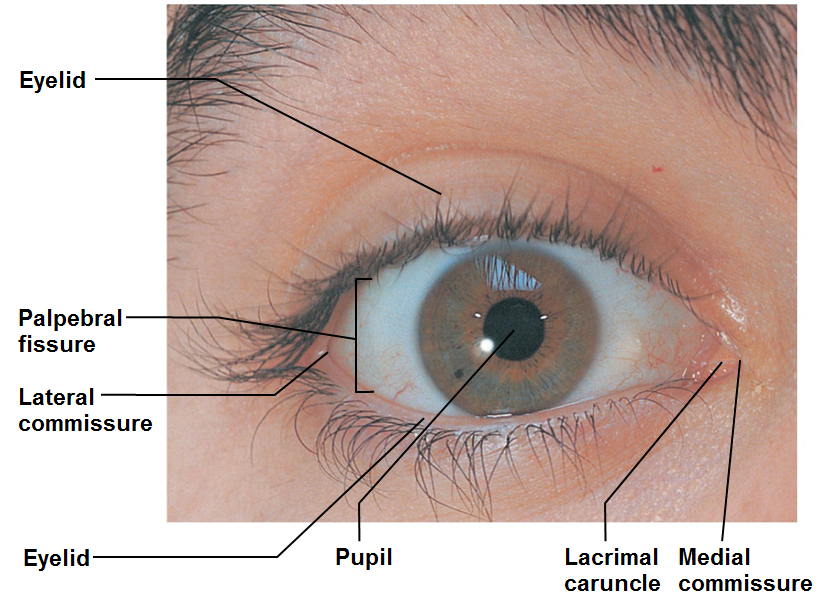 Eyelid Muscles
Levator palpebrae superioris
Gives _______________________________ mobility
Innervated by _

Blink reflexively every 3-7 seconds
Protection
______________________________________ to moisten eye
Eyelids
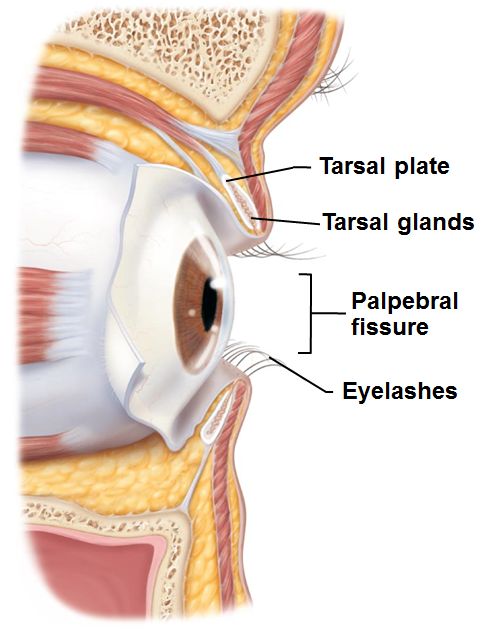 Nerve endings of follicles initiate _

Lubricating glands associated with eyelids
Tarsal _
(Meibomian glands) 
Modified _
Oily secretion lubricates lid and eye

Ciliary glands _

Modified sweat glands
Conjunctiva
Produces a lubricating mucous secretion

____________________ conjunctiva 
lines eyelids
____________________ conjunctiva 
covers white of eyes 

Conjunctival sac between palpebral and bulbar conjunctiva
Where contact lens rests
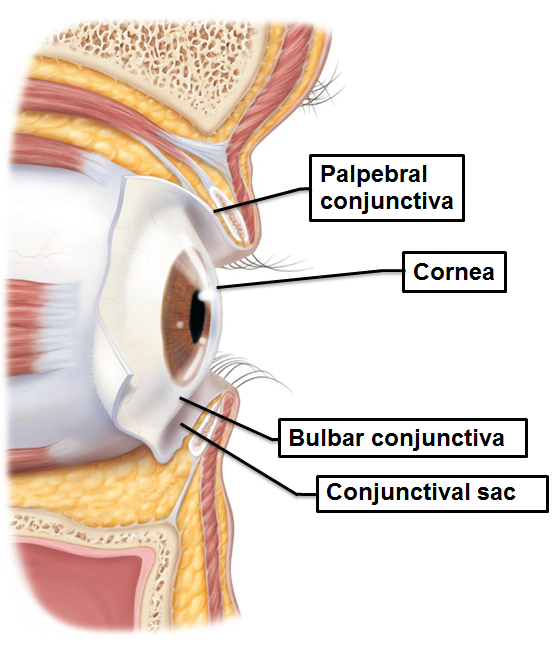 Lacrimal Apparatus
Lacrimal gland and ducts that drain into nasal cavity

 
in orbit above lateral end of eye

Lacrimal secretion (______________________)
Dilute saline solution containing mucus, antibodies, and lysozyme

Blinking spreads tears toward _

Tears enter paired lacrimal canaliculi via _

Then drain into lacrimal sac and nasolacrimal duct
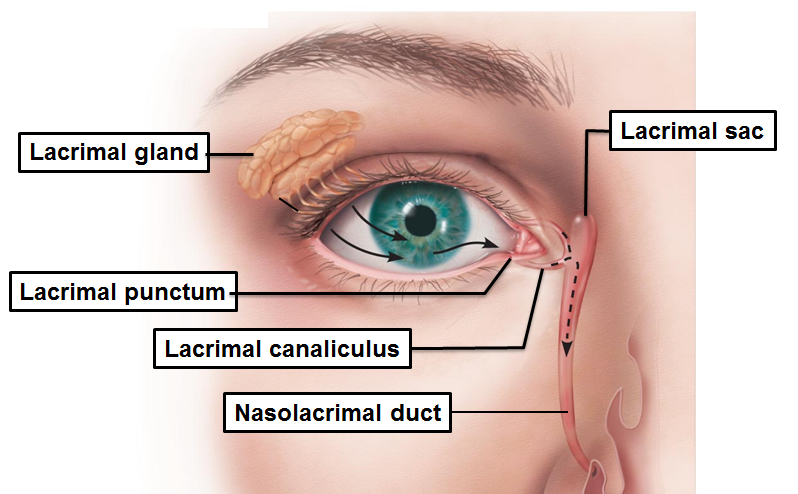 Extrinsic Eye Muscles
Six straplike extrinsic eye muscles
Originate from _
insert on eyeball
Enable eye to follow moving objects
 
hold eye within orbit
_______________ rectus muscles 	
Superior, inferior, lateral, medial rectus muscles
_______________ oblique muscles 
move eye in vertical plane and rotate eyeball
Superior and inferior oblique muscles
Figure 15.3c  Extrinsic eye muscles.
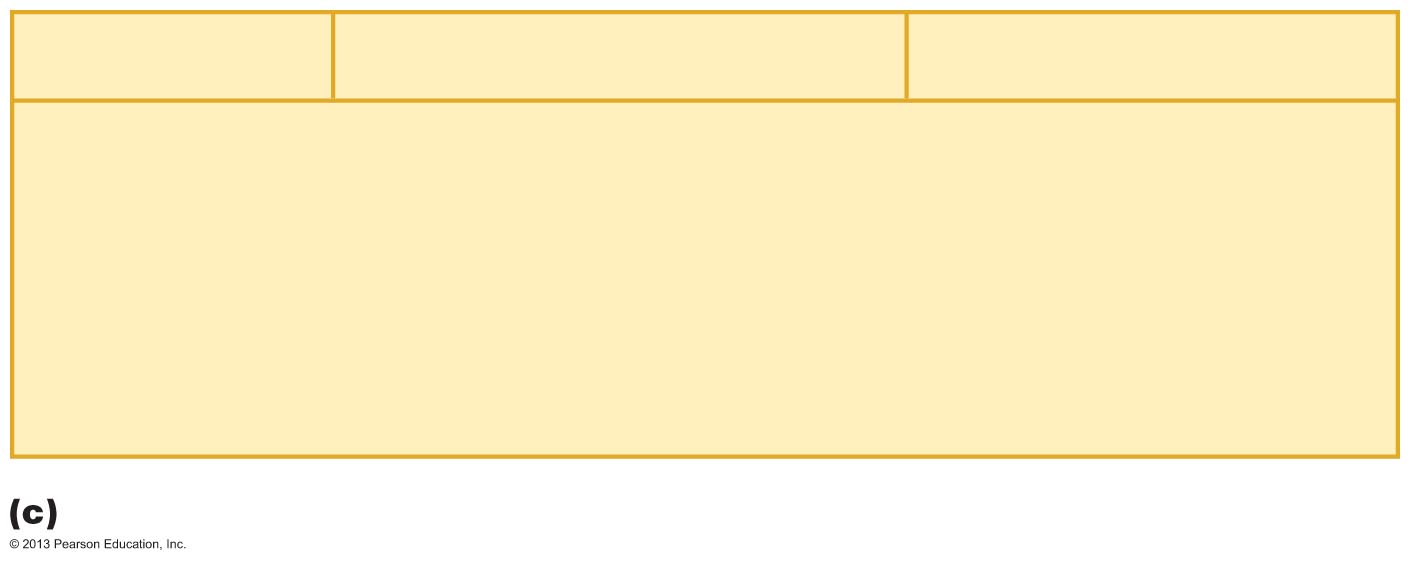 Action
Controlling cranial nerve
Muscle
Lateral rectus
Moves eye laterally
VI (abducens)
Medial rectus
Moves eye medially
III (oculomotor)
Superior rectus
Elevates eye and turns it medially
III (oculomotor)
Inferior rectus
III (oculomotor)
Depresses eye and turns it medially
Inferior oblique
III (oculomotor)
Elevates eye and turns it laterally
Superior oblique
IV (trochlear)
Depresses eye and turns it laterally
Summary of muscle actions and innervating cranial nerves
Structure of the Eyeball
Wall of eyeball contains three layers
 
 
 

Internal cavity filled with fluids 
called _

Lens separates internal cavity into 
anterior segment 
posterior segments
Fibrous Layer
sclera
Outermost layer
dense 
 
connective tissue
Two regions: sclera and cornea
1. Sclera
Opaque _
Protects, shapes eyeball
 

Continuous with dura mater of brain posteriorly
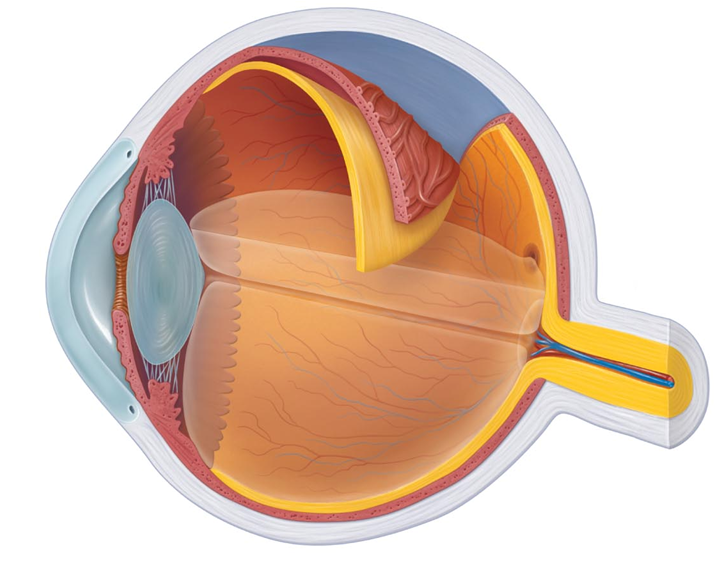 Fibrous Layer
2. Cornea 
___________________ anterior 1/6 of fibrous layer

___________________ as it enters eye

Numerous ___________________ receptors 
contribute to blinking and tearing reflexes
cornea
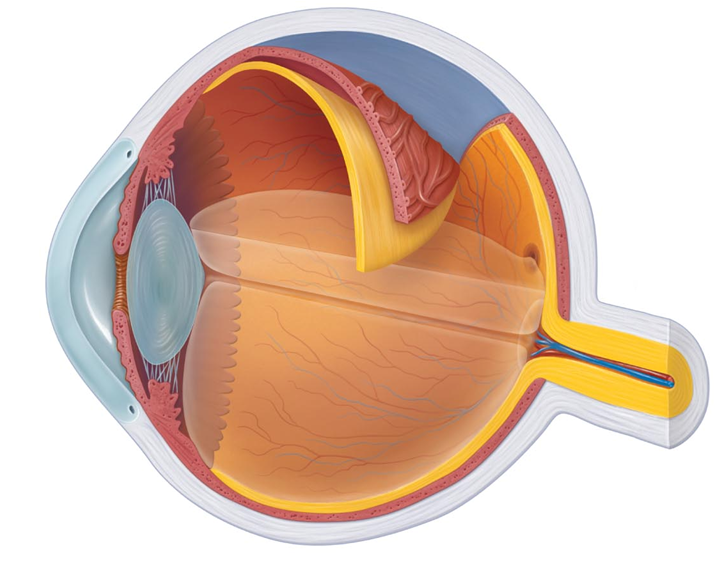 Vascular Layer (Uvea)
Choroid region
Three regions: choroid, ciliary body, and iris
1.  Choroid region
Posterior portion of uvea
Supplies blood to all layers of eyeball
 
 
prevent light scattering
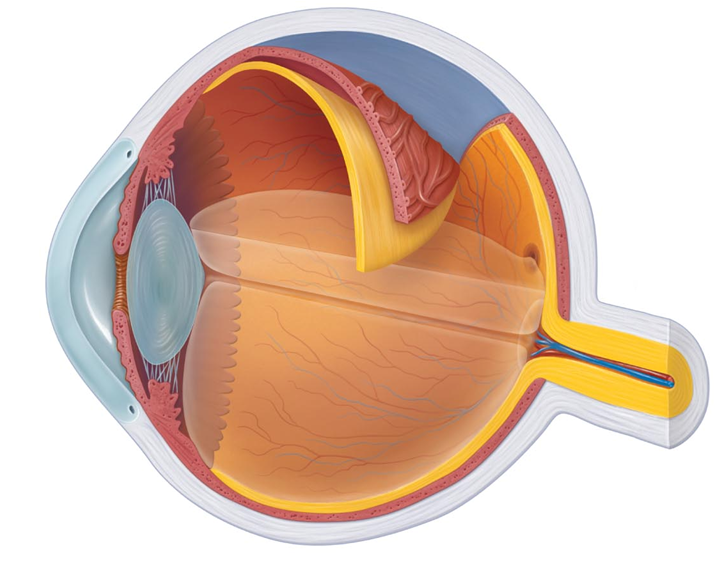 Vascular Layer
2.  Ciliary body
Ring of tissue surrounding lens
 
ciliary muscles
control _
Capillaries of ciliary processes _
suspensory ligament holds lens in position
Ciliary body
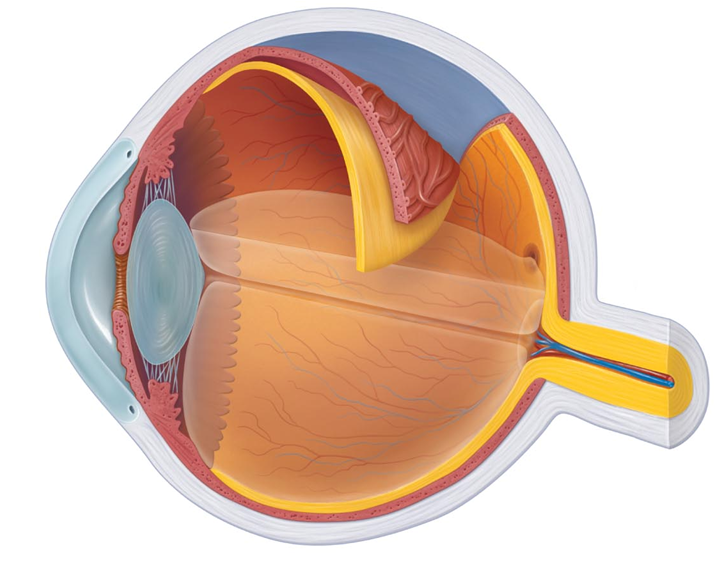 Suspensory ligament
Vascular Layer
3.  Iris
 

 
central opening 

regulates amount of light entering eye
Iris
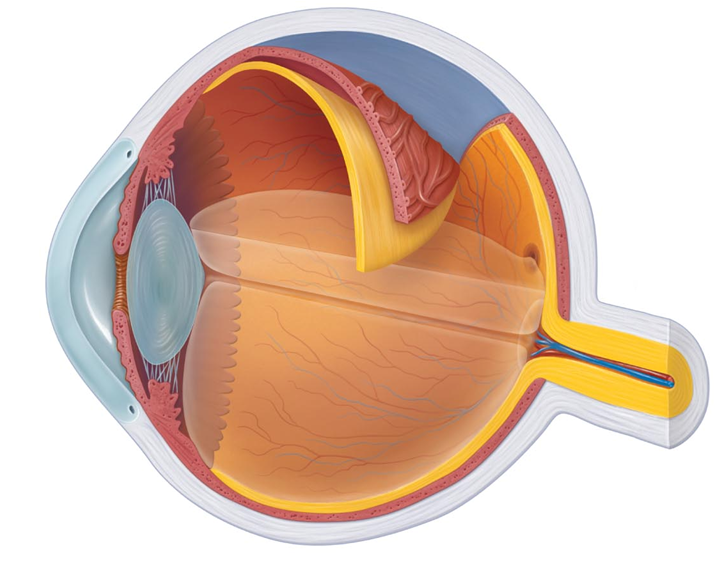 pupil
Vascular Layer
Iris
_____________________________ and bright light
circular muscles contract
 
Distant vision and _
radial muscles contract
 
sympathetic fibers
Changes in emotional state
_______________________________ when subject matter is appealing or requires problem-solving skills
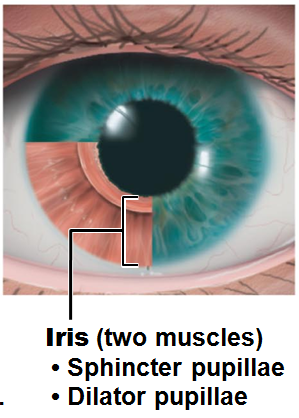 Inner Layer: Retina
retina
Originates as outpocketing of brain
Delicate ____________________ membrane
Outer Pigmented layer
 
Absorbs light and prevents its scattering
Phagocytize photoreceptor cell fragments
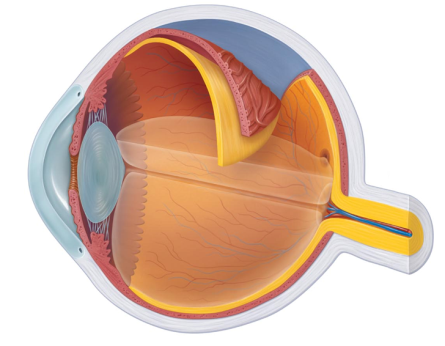 Inner Layer: Retina
Inner _

 

Composed of three main types of neurons
Photoreceptors
bipolar cells
ganglion cells
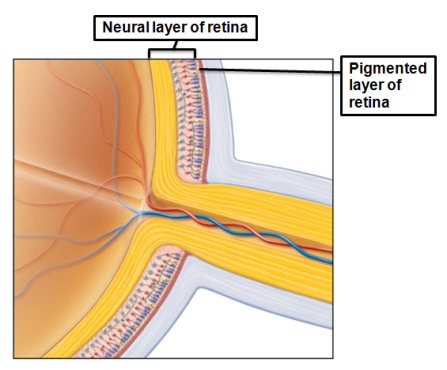 Inner Layer: Retina
photoreceptor
Signals spread from photoreceptors 
to _
to _

Ganglion cell axons exit eye as _
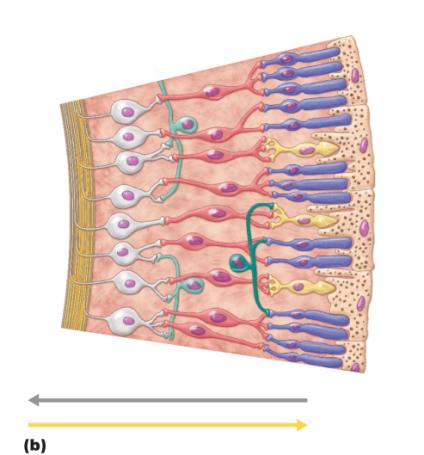 bipolar
Ganglion cell
signal
light
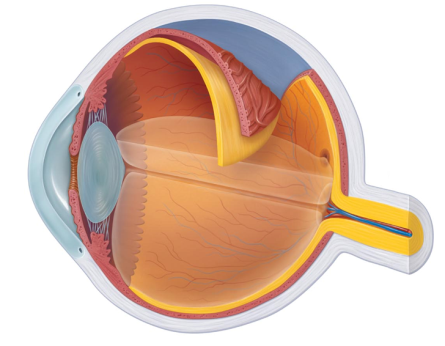 The Retina
Optic disc (__________)
Site where optic nerve leaves eye
 
Quarter-billion photoreceptors of two types
Optic disc
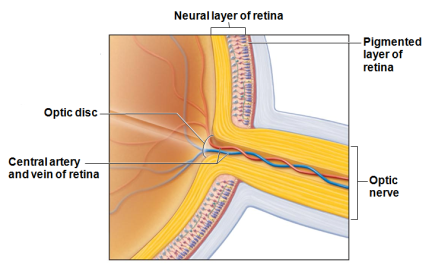 Photoreceptors
Rods
 
peripheral vision receptors
 
more ____________________________ to light than cones
_________________________________________ or sharp images
Numbers greatest at periphery
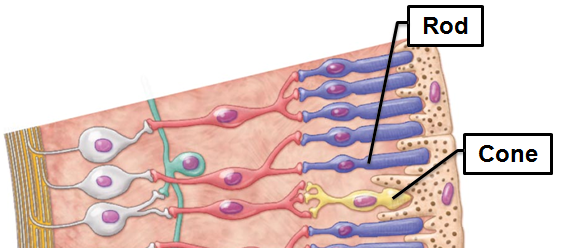 Photoreceptors
Cones
Vision receptors for _
________________________________ color vision
________________________________ exactly at posterior pole
Mostly cones
Fovea centralis
Tiny pit in center of macula with _
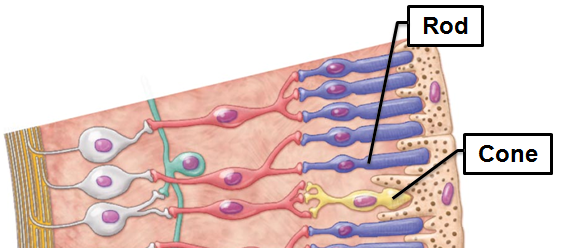 Blood Supply to the Retina
Two sources of blood supply

Choroid supplies _
Photoreceptors 

__________________ of retina supply inner two-thirds
Enter/exit eye in center of optic nerve
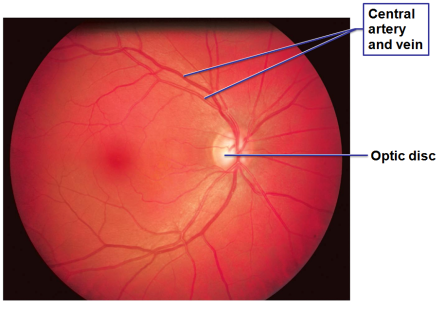 Internal Chambers and Fluids
The lens and ciliary zonule separate eye into two segments
 ____________________________ and posterior segments

Anterior segment composed of two chambers
Anterior chamber
between _
Posterior chamber
between _
Internal Chambers and Fluids
Posterior segment contains ___________________ that
Transmits light

Supports posterior surface of lens 

 

Contributes to intraocular pressure

Forms in embryo;
Internal Chambers and Fluids
Anterior segment contains _
_______________________________________ by capillaries of ciliary processes

Drains via ____________________________________ (canal of Schlemm) at sclera-cornea junction

Supplies nutrients and oxygen mainly to lens and cornea but also to retina, and removes wastes
Glaucoma
Glaucoma

__________________________________ of aqueous humor increases pressure 

causes __________________________________ and optic nerve 
Can lead to blindness
Lens
Biconvex, transparent, flexible, and _
______________________________________ to precisely focus light on retina

Lens becomes ______________________, convex, less elastic _
Cataracts
Clouding of lens

Consequence of 
 
diabetes mellitus
 
frequent exposure to intense sunlight

Some _

Crystallin proteins clump

___________________________________ increases cataract formation

Lens can be replaced surgically with artificial lens
Focusing Light on The Retina
Pathway of light entering eye: 
 
 
Lens
vitreous humor
entire neural layer of retina
photoreceptors

Light refracted three times along pathway
Bending of light rays 
 
Entering lens
 

Majority of refractory power in cornea
Change in lens curvature allows for fine focusing
Focusing For Distant Vision
Eyes best adapted for _

Far point of vision
Distance beyond which no change in lens shape needed for focusing
20 feet for ______________________  (normal) eye
Cornea and lens focus light precisely on retina

 
Lens stretched flat by tension in ciliary zonule
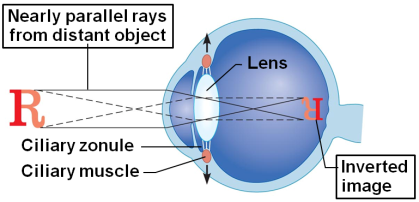 Focusing For Close Vision
Light from close objects diverges as approaches eye
Requires eye to make active adjustments using ________________ simultaneous processes	
______________________  of lens
______________________ of pupils
______________________ of eyeballs
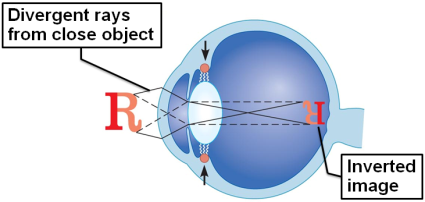 Focusing For Close Vision
Accommodation
 
_________________________________________ of vision  
Closest point on which the eye can focus
 
loss of accommodation _
Constriction
Accommodation pupillary reflex constricts pupils to prevent most divergent light rays from entering eye
 
Medial rotation of eyeballs toward object being viewed
Problems Of Refraction
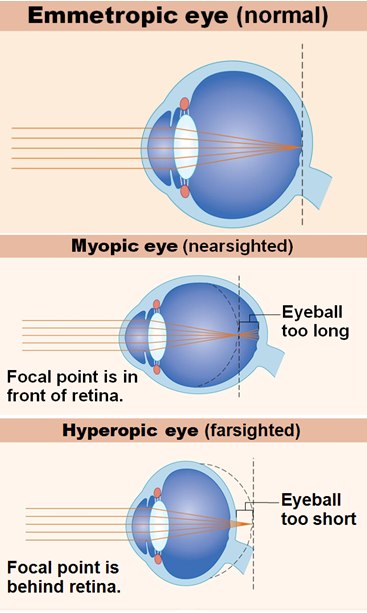 _______________________ (nearsightedness)
Focal point in front of retina, 
eyeball too long
Corrected with a concave lens
_______________________ (farsightedness)
Focal point behind retina
eyeball too short
Corrected with a convex lens
________________________ 
Unequal curvatures in different parts of cornea or lens
Corrected with cylindrically ground lenses or laser procedures
Light Adaptation
Move from darkness into bright light
Both rods and cones strongly stimulated
 

Large amounts of pigments broken down instantaneously
 

Visual acuity improves over 5–10 minutes as:
Rod system turns off
Retinal sensitivity decreases
Cones and neurons _
Dark Adaptation
Move from bright light into darkness
 
Rod pigments bleached
system turned off
Retinal sensitivity increases within 20–30 minutes
Night Blindness
________________ degeneration
Commonly caused by _

If administered early, vitamin A supplements restore function
Visual Pathway To The Brain
Axons of retinal ________________________ form _
Medial fibers of optic nerve decussate at _

Most fibers of optic tracts continue to _____________________________________ of thalamus
Fibers from thalamic neurons form optic radiation and project to _______________________________________ in occipital lobes
Visual Pathway
Fibers from thalamic neurons form optic radiation

Optic radiation fibers connect to primary visual cortex in _

Other optic tract fibers send branches to midbrain, ending in ____________________________________ (initiating visual reflexes)
Visual Pathway
A small subset of ganglion cells in retina contain melanopsin (circadian pigment), which projects to:

________________________________ nuclei 
involved with _

Suprachiasmatic nucleus of hypothalamus
timer for _
Depth Perception
Both eyes view same image from _

three-dimensional vision results from _____________________________________ of slightly different images

Requires input from both eyes
The Chemical Senses: Smell And Taste
Smell 
 
taste 
 

____________________________________ respond to chemicals in aqueous solution
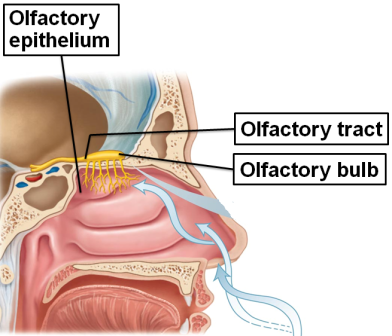 Olfactory Epithelium
Olfactory epithelium in roof of nasal cavity
Covers _

Contains olfactory sensory neurons
 
with olfactory cilia
Supporting cells surround and cushion olfactory receptor cells 
Bundles of nonmyelinated axons of olfactory receptor cells form olfactory nerve (cranial nerve I)
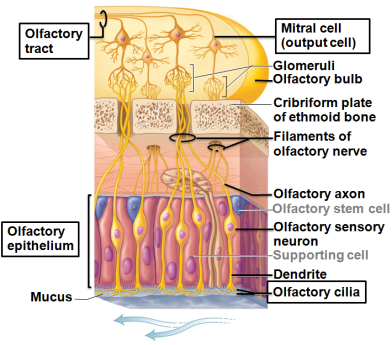 Specificity of Olfactory Receptors
Humans can distinguish  about 10,000 odors
Approximately 400 "smell" genes active only in nose
Each encodes unique receptor protein
Protein responds to _
Each odor binds to several different receptors
Each receptor has one type of receptor protein
____________________________ and temperature receptors also in nasal cavities
Physiology of Smell
Gaseous odorant must ____________________________________ of olfactory epithelium

Activation of olfactory sensory neurons
Dissolved odorants bind to ___________________________________ in olfactory cilium membranes

Olfactory receptors subject to _
Olfactory Pathway
Olfactory receptor cells synapse with ______________________________ in glomeruli of olfactory bulbs
Mitral cells amplify, refine, and relay signals 
from mitral cells via ______________________________________________ to olfactory cortex
Some information to _
Smell consciously interpreted and identified
Some information to hypothalamus, amygdala, and other regions _
_____________________________________________ responses to odor elicited
Taste Buds and the Sense of Taste
Receptor organs are taste buds 
Most of 10,000 taste buds on _
On tops of ______________________  papillae 
On side walls of foliate and circumvallate (vallate) papillae
Few on soft palate, cheeks, _
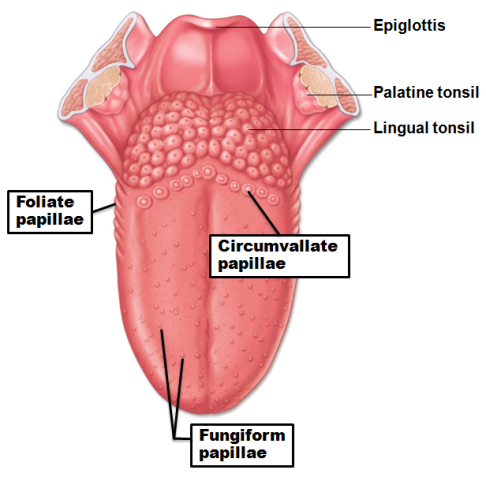 Structure of a Taste Bud
50–100 flask-shaped epithelial cells of 2 types

Gustatory epithelial cells
 
Microvilli (____________________) are receptors

Basal epithelial cells 
 
divide every 7-10 days
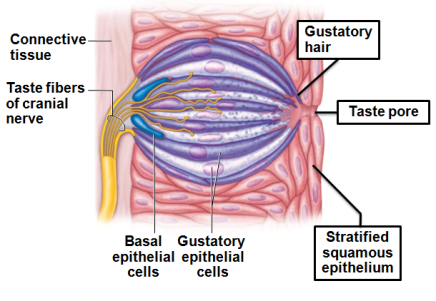 Basic Taste Sensations
There are five basic taste sensations
 
sugars, saccharin, alcohol, some amino acids, some lead salts
 
hydrogen ions in solution
 
metal ions (inorganic salts)
 
alkaloids such as quinine and nicotine; aspirin
  
amino acids glutamate and aspartate
Basic Taste Sensations
Possible sixth taste
Growing evidence humans can taste _


Perhaps explain liking of fatty foods

Taste likes/dislikes have homeostatic value
Guide intake of beneficial and potentially harmful substances
Physiology of Taste
To taste, chemicals must
 

Diffuse into _

Contact _
Activation of Taste Receptors
Binding of food chemical depolarizes taste cell membrane  neurotransmitter release
Initiates a generator potential that elicits an action potential

Different thresholds for activation
Bitter receptors _

All adapt in _________________________; complete adaptation in _
Gustatory Pathway
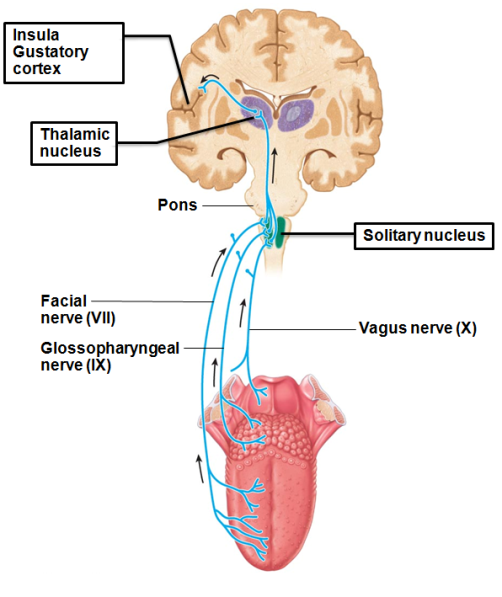 Cranial nerves VII and IX carry impulses from taste buds 
to _______________________ of medulla
to _
To Gustatory cortex in the _______________________
and to the Hypothalamus and limbic system for appreciation of taste
_______________________ nerve transmits from epiglottis and lower pharynx
Role Of Taste
Triggers reflexes involved in _

Increase secretion of _______________________ into mouth

Increase secretion of _

May initiate protective reactions
Gagging
Reflexive vomiting
Influence of other Sensations on Taste
Taste is 80% _

_______________________________, mechanoreceptors, _______________________ in mouth also influence tastes

Temperature and _______________________________ enhance or detract from taste
Homeostatic Imbalances of the Chemical Senses
olfactory disorders
Most result of _____________________________ and neurological disorders
Parkinson's disease

 
 
Olfactory auras prior to _

Taste problems less common
Infections, head injuries, chemicals, medications, radiation therapy
The Ear: Hearing and Balance
Three major areas of ear
External (outer) ear 
 
Middle ear 
tympanic cavity
  
Internal (inner) ear 
hearing and _
Receptors for hearing and balance respond to separate stimuli
External Ear
Auricle (pinna)Composed of 
 
 

Funnels sound waves into auditory canal

External acoustic meatus (auditory canal)
Short, curved tube 
lined with 
Skin
Hair
 
 

Transmits _____________________________ eardrum
Auricle
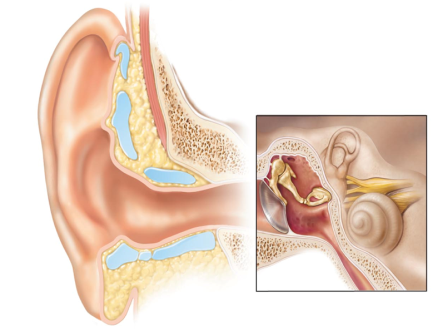 Auditory Canal
Helix
Lobule
External Ear
Tympanic membrane (eardrum)
_________________ between external and middle ears
__________________________________ that vibrates in response to sound
Transfers sound energy to _
Tympanic Membrane
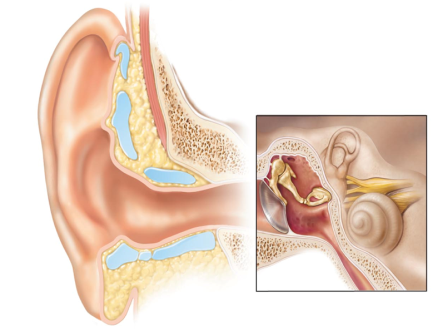 Middle Ear (Tympanic Cavity)
A small, _____________________________, mucosa-lined cavity in temporal bone

Flanked laterally by _

Flanked medially by bony wall containing ________________________(vestibular) and ________________________ (cochlear) windows
Middle Ear
Epitympanic recess
Mastoid antrum
superior portion of middle ear
Mastoid antrum
__________________ for communication with mastoid air cells
Pharyngotympanic (auditory) tube
connects middle ear to nasopharynx
________________________________________ in middle ear cavity with external air pressure
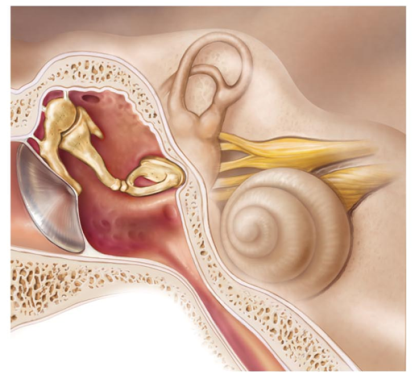 Pharyngotympanic tube
Otitis Media
Middle ear inflammation
Especially in _
____________________________________________ pharyngotympanic tubes
Most frequent cause of _______________________________________ in children

Most treated with antibiotics

____________________________________________ to relieve pressure if severe
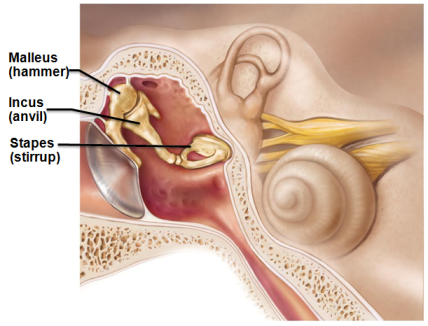 Ear Ossicles
Three small bones in tympanic cavity
 
 
 

Suspended by ligaments and joined by synovial joints
Transmit vibratory motion of eardrum to _

______________________________ and _________________________________ contract reflexively in response to loud sounds to prevent damage to hearing receptors
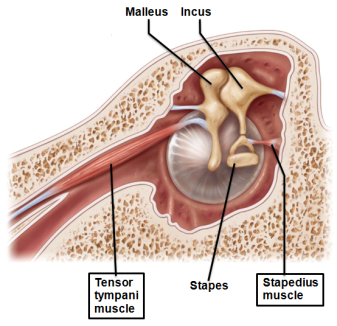 Two Major Divisions of Internal Ear
Tortuous channels in _
Three regions
 
Semicircular canals
Cochlea 
Filled with _ 
similar to _
Membranous labyrinth
Series of membranous sacs and ducts
Filled with _
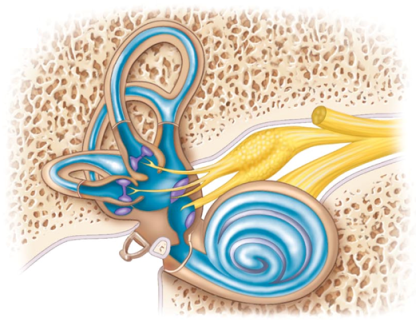 Vestibule
Central _________________________of bony labyrinth
Contains two membranous sacs
 
is continuous with semicircular canals
 
is continuous with _
These sacs
House equilibrium receptor regions (_________________________)
Respond to gravity and changes in position of head
utricle
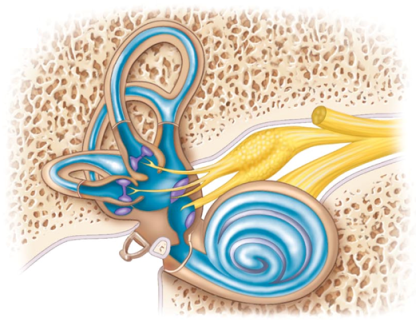 maculae
Saccule
Semicircular Canals
Three canals
Lie in _

Membranous semicircular ducts line each canal and _

________________________ of each canal houses equilibrium receptor region called the _

Receptors respond to angular (__________________________) movements of the head
ampulla
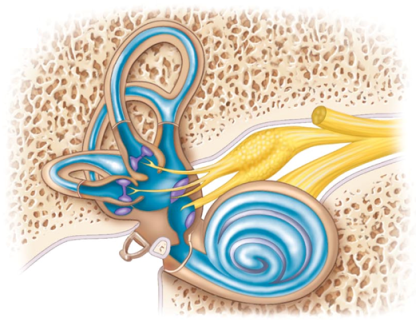 Crista ampullaris
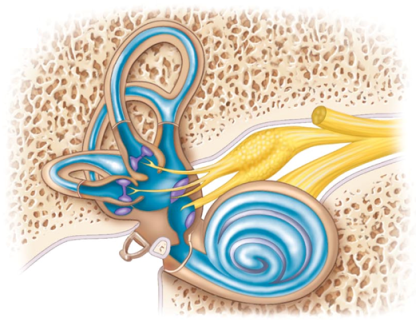 The Cochlea
A spiral, conical, bony chamber

Size of _

Extends from _

Coils around bony pillar called _

Contains cochlear duct
which houses spiral organ (organ of Corti) 
ends at _
cochlea
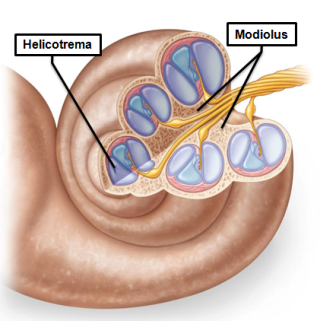 The Cochlea
Cavity of cochlea divided into three chambers
 
abuts oval window
contains perilymph
 
cochlear duct
contains endolymph
 
terminates at round window
contains perilymph

Scalae tympani and vestibuli are continuous with each other at _____________________ (apex)
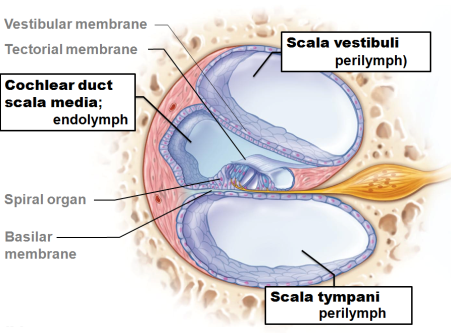 The Cochlea
The "roof" of cochlear duct is vestibular membrane
External wall is stria vascularis – _

"Floor" of cochlear duct composed of
Bony spiral lamina
Basilar membrane, which supports _
The cochlear branch of nerve VIII runs from spiral organ to brain
Transmission of Sound to the Internal Ear
Sound waves vibrate tympanic membrane

Ossicles vibrate and ________________________ pressure at _

 

Pressure waves move through perilymph of scala vestibuli
Transmission of Sound to the Internal Ear
Waves with frequencies below threshold of hearing travel through _______________________________  and scali tympani to _

Sounds in hearing range go through ____________________________________  vibrating basilar membrane at specific location, according to frequency of sound
Resonance of the Basilar Membrane
Fibers near oval window _
Resonate with ______________________________  pressure waves

Fibers near cochlear apex longer, more _
Resonate with ______________________________ pressure waves

This mechanically processes sound before signals reach receptors
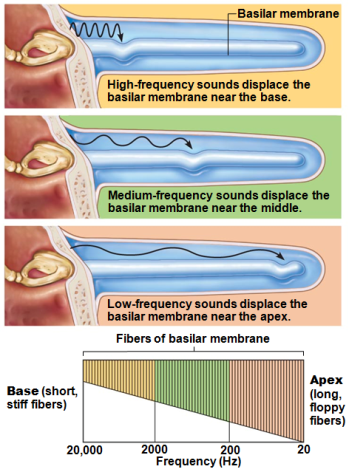 Excitation of Hair Cells in the Spiral Organ
Cells of _
Supporting cells
 
One row of _
Three rows _

Have many stereocilia and one kinocilium
Afferent fibers of cochlear nerve coil about bases of hair cells
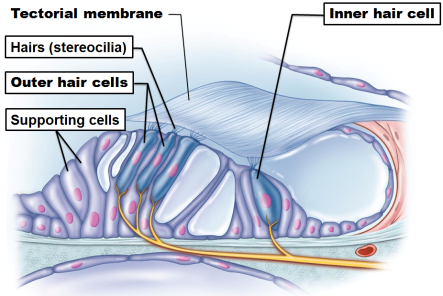 Excitation of Hair Cells in the Spiral Organ
Stereocilia
Protrude into _

Longest enmeshed in gel-like tectorial membrane
Sound bending these toward _
Opens mechanically gated ion channels

Inward K+ and Ca2+ current causes graded potential and release of neurotransmitter glutamate
Auditory Pathways to the Brain
Impulses from cochlea pass via ________________________ to ________________________ of medulla
From there, impulses sent  
To _
Via lateral lemniscus to Inferior colliculus (auditory reflex center)
From there, impulses pass to _____________________________________________________, then to primary auditory cortex

Auditory pathways __________________________ so that both cortices receive input from both ears
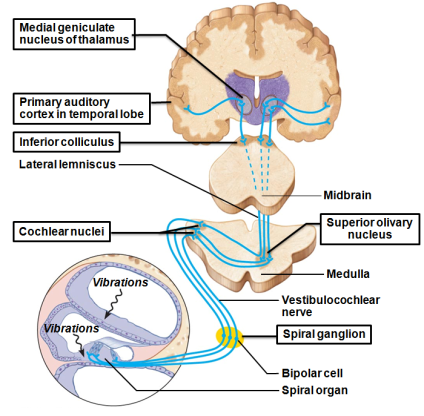 Auditory Processing
Pitch perceived by impulses from specific hair ______________________________________ along basilar membrane

_____________________________ detected by increased ____________________________________________ that result when hair cells experience larger deflections

Localization of sound depends on relative intensity and relative timing of sound waves reaching both ears
Equilibrium and Orientation
Semicircular canals
dynamic
Equilibrium receptors in _______________________ and vestibule

Vestibular receptors monitor _

Semicircular canal receptors monitor _
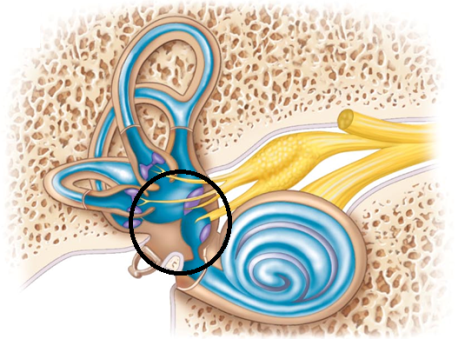 Vestibule
static
Maculae
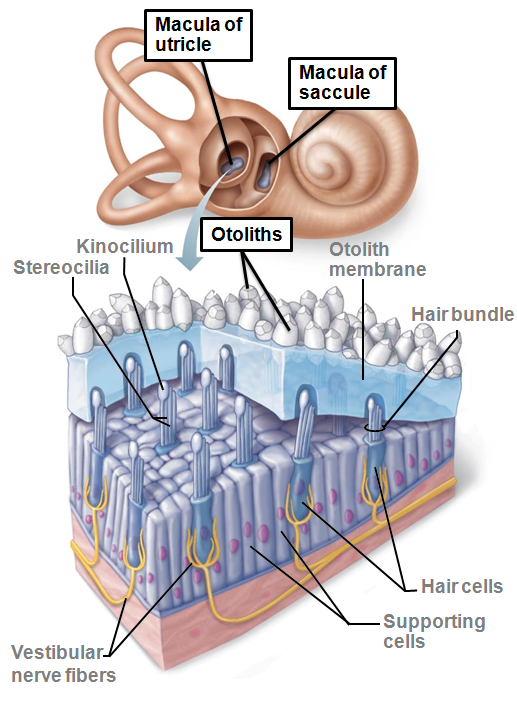 Sensory receptors for static equilibrium 
One in each _________________________  wall and one in each utricle wall
Monitor the position of head in space
necessary for _
Respond to _
not rotation
Contain supporting cells and hair cells
Stereocilia and kinocilia are embedded in the otolith membrane studded with ___________________________  (tiny CaCO3 stones)
Maculae
Maculae in utricle respond to ________________________________  and tilting head side to side

Maculae in saccule respond to _

Hair cells synapse with vestibular nerve fibers
Activating Maculae Receptors
Hair cells release neurotransmitter continuously
__________________________________ modifies amount they release

Bending of hairs _
 
Increases amount of neurotransmitter release
More impulses travel up vestibular nerve to brain
Activating Maculae Receptors
Bending ___________________________ kinocilium
____________________________________receptors
Less neurotransmitter released
Reduces rate of impulse generation 

Thus brain informed of changing position of head
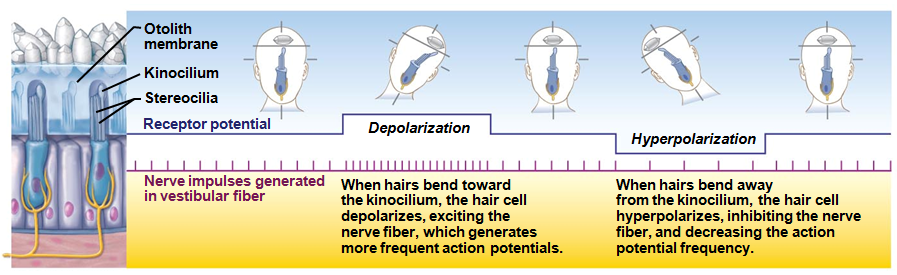 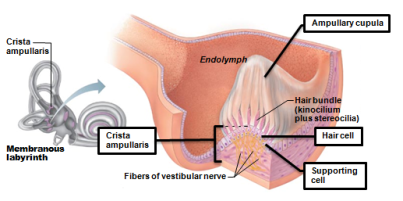 The Crista Ampullares (Crista)
Sensory receptor for _
One in ampulla of each _
Major stimuli are rotational movements

Each crista has supporting cells and hair cells that extend into gel-like mass called _

Dendrites of vestibular nerve fibers encircle base of hair cells
Activating Crista Ampullaris Receptors
Cristae respond to ___________________________ of rotational movements of the head

Bending of hairs in cristae causes
 
rapid impulses reach brain at faster rate
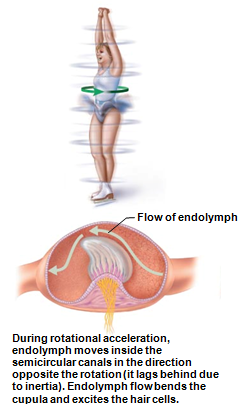 Activating Crista Ampullaris Receptors
Bending of hairs in the __________________________ causes
Hyperpolarizations, and _


Thus brain informed of rotational movements of head
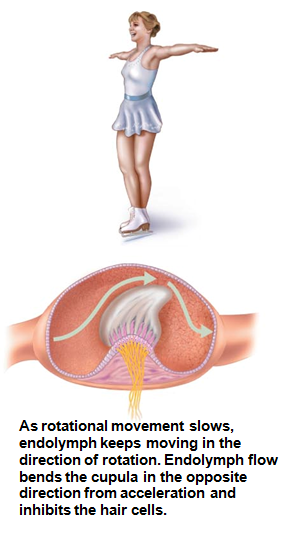 Vestibular Nystagmus
Strange __________________________ during and immediately after rotation 
Often _

As rotation ___________________ eyes drift in direction __________________________________, then CNS compensation causes rapid jump ________________________ direction of rotation

As rotation ___________________________ eyes continue in direction of spin then jerk rapidly in opposite direction
Equilibrium Pathway to the Brain
Equilibrium information goes to _
Allows fast, reflexive responses to imbalance

Impulses travel to vestibular nuclei in brain stem or cerebellum, both of which receive other input

Three modes of input for balance and orientation:
 
 
Somatic receptors
Motion Sickness
Sensory input mismatches
Visual input differs from equilibrium input
Conflicting information causes _

Warning signs are 
 
Pallor
 
profuse sweating

Treatment with antimotion drugs that depress vestibular input
Homeostatic Imbalances of Hearing
Blocked sound conduction to fluids of internal ear
______________________________________, perforated eardrum, ____________________________________, otosclerosis of the ossicles

_______________________________ deafness
Damage to neural structures at any point _

Typically from gradual hair cell loss
Treating Deafness
Research trying to prod ____________________________________  into hair cells to treat sensorineural deafness

Cochlear implants for congenital or age/noise cochlear damage
Convert sound _
Inserted into drilled recess in temporal bone
Homeostatic Imbalances of Hearing
Ringing or clicking sound in ears in _
Due to 
 
inflammation of middle or internal ears
side effects of _
Ménière's syndrome
labyrinth disorder that affects _________________________ and _
Causes ___________________________, nausea, and vomiting